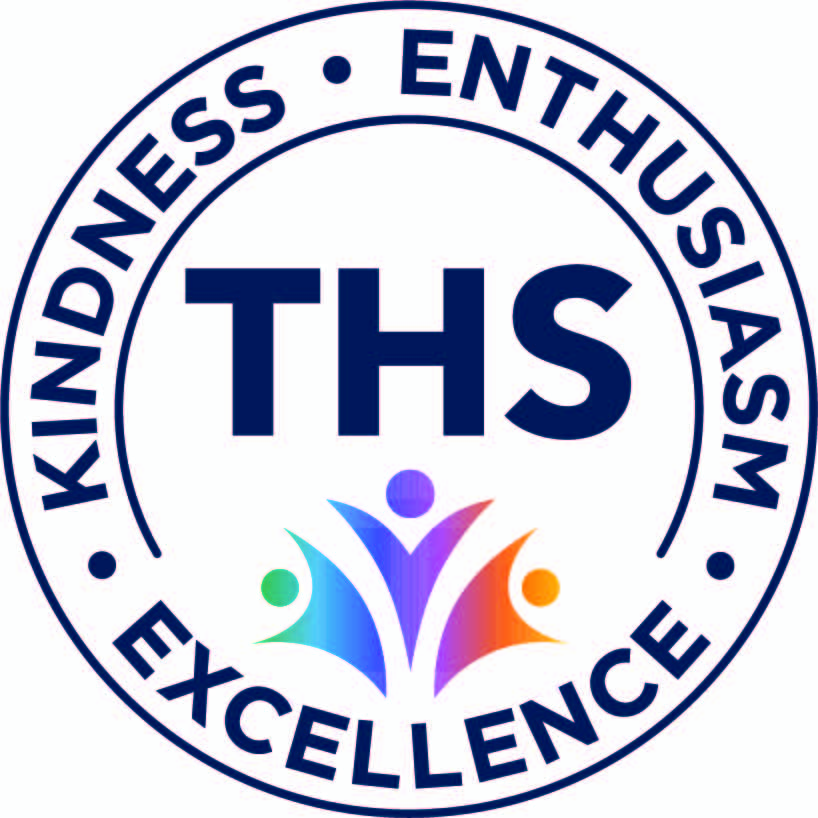 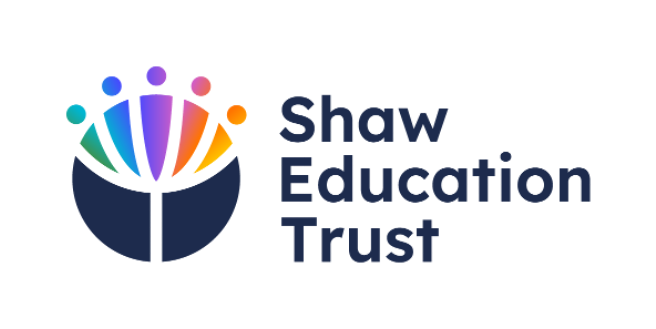 GCSE Booster TimetableWeek Beginning: Monday 2nd June 2025
* = BOOSTER will have to finish at 12.20 to allow for early lunch
Exams will take place in the Taylor Building | Class teachers will inform students of where boosters are being held
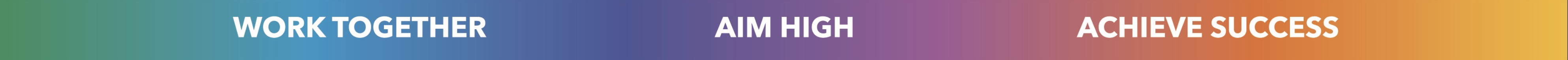 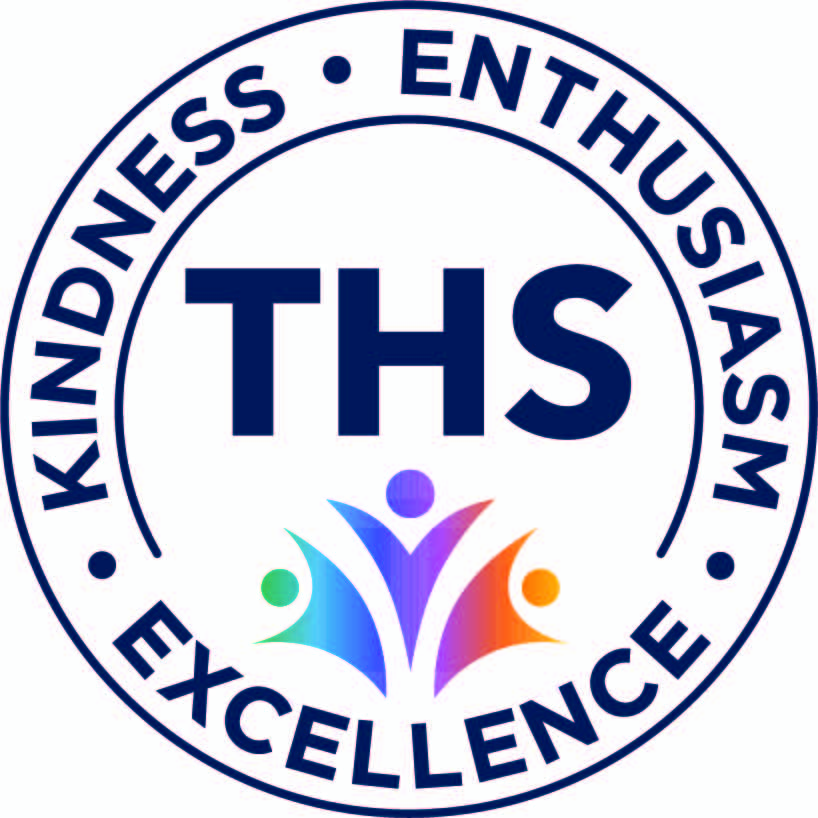 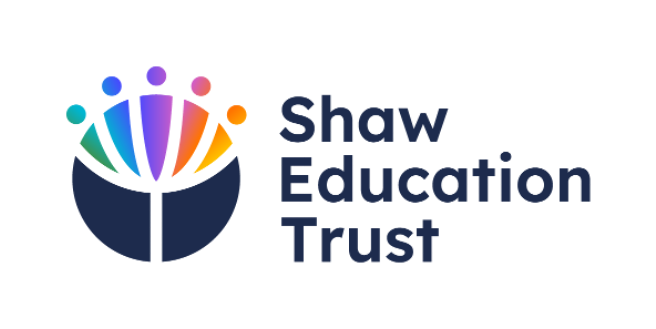 GCSE Booster TimetableWeek Beginning: Monday 9th June 2025
* = BOOSTER will have to finish at 12.20 to allow for early lunch
Exams will take place in the Taylor Building | Class teachers will inform students of where boosters are being held
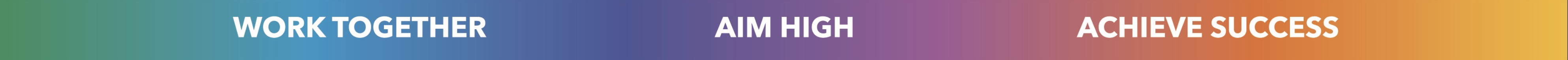 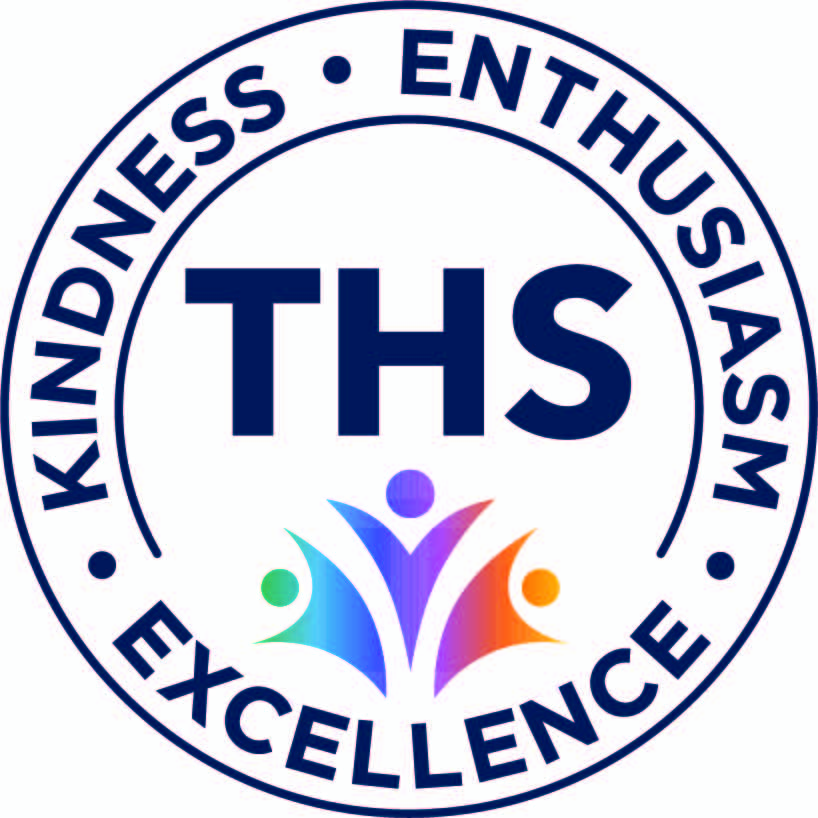 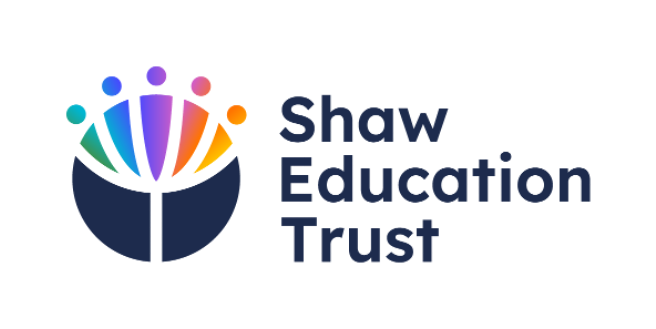 GCSE Booster TimetableWeek Beginning: Monday 16th June 2025
Exams will take place in the Taylor Building | Class teachers will inform students of where boosters are being held
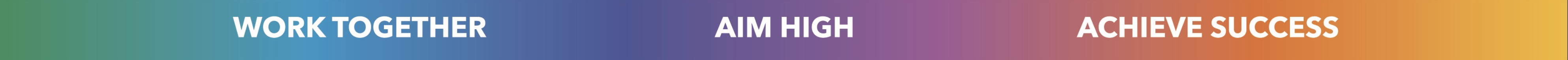